Language Theory and Development: A Review
Several new resources:**
Fogle, P.T. (2023). Essentials of communication sciences and disorders (3rd ed.). Burlington, MA: Jones & Bartlett Learning.
Roseberry-McKibbin, C. (2022). ** Multicultural students with special language needs: Practical strategies for assessment and intervention (6th ed.). Oceanside, CA: Academic Communication Associates.


Roseberry-McKibbin, C., Hegde, M.N., & Tellis, G. (2024). Advanced review of speech-language pathology: Study guide for PRAXIS and comprehensive examination (5th ed.). Austin, TX: Pro-Ed.

www.proed.inc
Hwa-Froelich, D.A. (2023). Social communication development and disorders (2nd ed.). Routledge.

Levey, S. (2024). Introduction to language development (3rd ed.). Plural Publishing.
I went to a fabulous conference in Richmond, Virginia:**
Kathryn Phillips (special ed and psychology background)

Effective Strategies for Managing Challenging Behaviors and Teaching Executive Functioning Skills: ASD, ADHD, Anxiety, Sensory Processing
As always, I will give you some notes and you will fill in other slides
PowerPoint Outline
I. Review of Theories
A. Cognitive Theory (Piaget)
B. Social Interactionism (Vygotsky)

II. Review of Relationship of SSD to SLI

III. Review of Typical Developmental Milestones
	A. Infant
	B. Toddler
	C. Preschool
Before we dive in…this slide is not on the exam  What’s the very latest terminology?**
Language Impairment
Specific Language Impairment
Language Disorder
Primary Language Impairment
Developmental Language Disorder** (in 2020, 2021, 2022, 2023 journals)
Spicer-Cain et al. (2023). Early identification of children at risk of communication disorders: Introducing a novel battery of dynamic assessment for infants. American Journal of Speech-Language Pathology, 32, 523-544.
Park et al. (2020). Bilingualism and processing speed in typically developing children and children with developmental language disorder. Journal of Speech, Language, and Hearing Research, 64 (5), 1479-1493.**
They remind us that DLD is a neurodevelopmental disorder where language abilities fall significantly below age expectations in the absence of any known causes such as hearing loss, intellectual disability etc.
Park et al. 2020—in addition to low language skills, these children have:
Always remember the Big 5 in language:**
Syntax
Morphology
Phonology
Semantics
Pragmatics
Recent statistics
ASHA Leader--for special education:
A. Cognitive Theory
Strong cognition hypothesis:
language
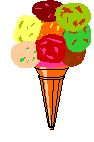 Cognition
Weak cognition hypothesis:
Piaget’s stages of cognitive development:
Sensorimotor (birth-2 years)
https://www.youtube.com/watch?v=NjBh9ld_yIo
Object permanence 2

Youtube video
Preoperational (2-7 years)
Concrete Operations (7-11 years)
Formal Operations (over 11 years)
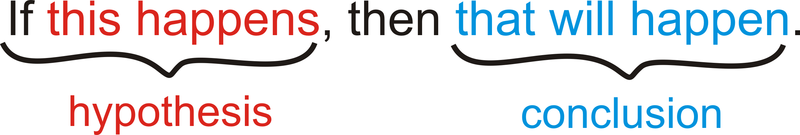 Clinical implications of the cognitive theory:
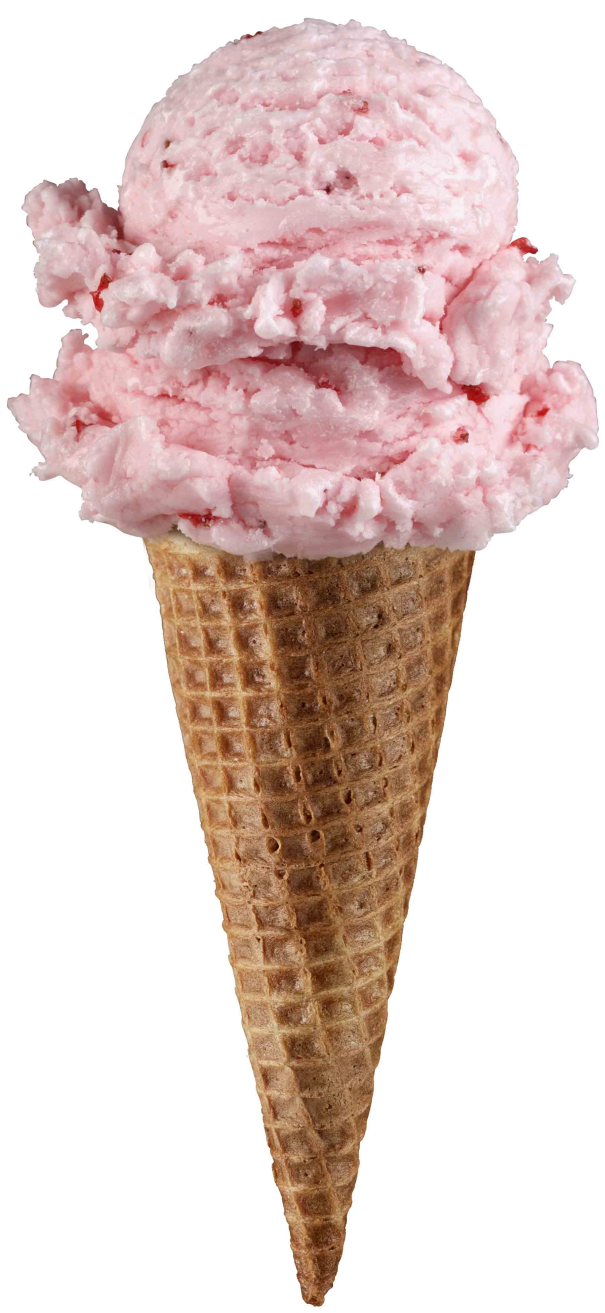 language
cognition
**
Clinicians must assess and treat cognitive precursors to language and facilitate development of these precursors before working on language itself

So, with a very young child, you would work on symbolic play and object permanence before you tried to have a child say her first word
Levey 2024:
B. Social Interactionism Theory
Lev Vygotsky—Russian psychologist:**
Language knowledge is acquired through social interaction with more competent and experienced members of the child’s culture
Levey, 2024:
This is why I believe….**
That multiage child care is so important

Mark’s language development skyrocketed when, at 3, he left a small homecare of children his own age and entered a large preschool that also had an elementary aftercare program
Children benefit greatly from being around older kids! **
Specifically, Vygotsky emphasized:
According to social interactionism theory:**
Children first learn language in interpersonal interactions, then use this language to structure thought

Language develops because children are motivated to interact socially with others around them
Clinical Implications:
II. Relationship of Developmental Language Disorder to Speech Sound Disorders
Westby (ASHA Schools Conference—Phoenix):
Often…
Speech sound disorder
Language Impairment
Speech Sound Disorder
Macrae, T., & Tyler, A.A. Speech abilities in preschool children with speech sound disorder with and without co-occurring language impairment. Language, Speech, and Hearing Services in Schools, 45, 302-313.**
Macrae & Tyler:
Macrae and Tyler found:
Dr. Melanie Schuele, ASHA Schools Conference
III. Review of Typical Infant Language Milestones
Between 6-8 weeks of age…
Cooing occurs….
In terms of motor milestones…
III. 7-12 MONTHS
At 9-12 months of age…
Youtube baby talk bla bla bla
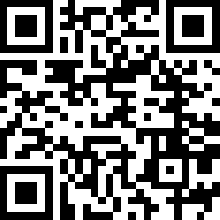 By 12 months of age…
First words
Joint reference/attention is important:
Dialogues are important:
NO SCREENS!!!!!!!!
FIRST WORDS
To qualify as a true word:**
It needs to occur with consistency in a given context in apparent response to an identifiable stimulus

It should be produced consistently in the presence of the same person, object, or event

It must bear some phonetic resemblance to a conventional adult word; it can be an approximation of a real adult word
In first words…
Holophrases
There is rapid vocabulary growth:
If the child does not have a major language growth spurt between 18-24 months of age…
Therapy implication:
Characteristics of Slow/Late Talkers: (Fogle, 2023)
Hammer, C., Morgan, P., Farkas, G., Hillemeier, M., Bitetti, D., & Maczuga, S. Late talkers: A population-based study of risk factors and school readiness consequences. Journal of Speech, Language, and Hearing Research, 60, 607-626.**

They analyzed data from a population-based sample of 9600 children in the Early Childhood Longitudinal Data Study.
Hammer et al. found:
Hammer et al:** (exact #s not on test)
SES had a huge effect on school readiness

Low-SES children were 7x more likely to have low reading scores, 15x more likely to have low math scores, 4x more likely to have learning difficulties, and 3x more likely to have behavior problems
Rudolph, J. Case history risk factors for specific language impairment: A systematic review and meta-analysis. American Journal of Speech Pathology and Audiology, 26, 991-1010.**
She conducted a meta-analysis of studies that examined the relationship between SLI and risk factors 

She found 11 risk factors, but 4 case history factors were most strongly associated with a diagnosis of SLI—these were predictive of late talker status
Rudolph—4 highest risk factors:
IV.  MASTERING GRAMMATICAL MORPHEMES
Morpheme			Age of Mastery
V. SEMANTIC DEVELOPMENT IN PRESCHOOLERS**
A. Introduction

Semantic development is closely related to development in motor, social, and cognitive abilities

The better a child’s abilities in those areas, the more language he receives and practices
Preschoolers’ vocabularies grow fast:
https://www.youtube.com/watch?v=zvMkmahGG1U
Language Development in Children 3 year Old Vocabulary
PowerPoint Outline
I. Review of Theories
A. Cognitive Theory (Piaget)
B. Social Interactionism (Vygotsky)

II. Review of Relationship of SSD to SLI

III. Review of Typical Developmental Milestones
	A. Infant
	B. Toddler
	C. Preschool